Úhrada akutní lůžkové péče v ČR v roce 2014
Petr Tůma
FN Olomouc – 4. dubna 2014
Jak vypadá úhradová vyhláška, zejména pro oblast akutní lůžkové péče
Proč vypadá vyhláška tak, jak vypadá
Problém tzv. koeficientů specializaci 
(Některé změny DRG plánované na další období)
„Preambule“úhradové vyhlášky na rok 2014
V souvislosti s  nálezem Ústavního soudu přikročilo ministerstvo v oblasti regulačních omezení k systematické změně, která zvýší předvídatelnost dopadů vyhlášky. 
Aby mohla zdravotní pojišťovna uplatnit regulační omezení vůči poskytovateli, je povinna tomuto poskytovateli sdělit výši referenčních hodnot, od nichž se výše regulačních omezení odvíjí.  Jedná se zejména o výši úhrad za předepsané léčivé přípravky, zdravotnické prostředky či zvlášť účtované položky na jednoho unikátního pojištěnce dané pojišťovny v referenčním období.
„Preambule“úhradové vyhlášky na rok 2014
V souvislosti s  nálezem Ústavního soudu ....
...při nárůstu produkce (ambulantních výkonů) se uplatňuje degresivní hodnota bodu, ale degrese je „plynulá“
Vyhláška je složitá a pro potřeby běžné prezentace je zapotřebí zjednodušovat některé aspekty
Struktura úhradové vyhlášky na rok 2014
Úhrada akutní lůžkové péče:
Individuální kontrakty – oproti předchozím letům výrazně omezené, pouze kardiovertery a kardiostimulátory 
„Centrové“ léky – velmi podobně roku 2013
DRG – naprostá většina produkce, velké změny
	DRG beta, DRG gama
Ambulance – regulace není podle odborností; odpoutání se od „historické“ hodnoty bodu
1. Individuální složka úhrady
1. Individuální kontrakty
Implantace (výměna) defibrilátoru, kardiostimulátoru, 
Baze 0501, 0507, 0516, a 0511
1. Individuální kontrakty
Implantace defibrilátoru, kardiostimulátoru, výměna
Baze 0501, 0507, 0516, a 0511 

V případě nedohody do 30.4.2014
Úhrada adekvátní části v cenách roku 2013 za případ
Až do výše 75% úhrady za tuto péči roku 2013
1. Individuální kontrakty
Implantace defibrilátoru, kardiostimulátoru, výměna
Baze 0501, 0507, 0516, a 0511 

V případě nedohody do 30.4.2014

Závazek pro ZP: Celková výše úhrady za všechny vyjmenované baze poskytnutá zdravotní pojišťovnou všem poskytovatelům v souhrnu činí nejméně 85% úhrady vyjmenovaných bazí v roce 2013
2. „Centrové“ léky
„Centrové“ léky
Oproti roku 2013 se výše úhrad omezuje pouze průměrnou úhradou za centrové léky konkrétnímu poskytovateli v roce 2013, nikoli celostátní průměrnou úhradou za centrové léky v roce 2013. 
Úhrada se vypočítá jako 98 % průměrné úhrady na jednoho pojištěnce v roce 2013 vynásobené počtem pojištěnců léčených na dané onemocnění v roce 2014, a to až do výše 108 % resp. 102 % počtu pojištěnců roku 2013 pro chronická resp. nechronická onemocnění. 
Hodnota 98 % reaguje na snižující se ceny léčivých přípravků, nárůst na 102 %, resp. 108 %, naopak reflektuje zvyšující se počet pojištěnců léčených na uvedená onemocnění.
2. „Centrové léky“ – metabolické choroby
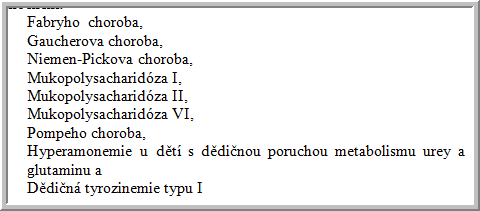 2.2.1. Se stanoví maximální úhrada na jednoho unikátního pojištěnce ve výši 100 % dvanáctinásobku průměrné měsíční úhrady vypočtené z těch měsíců roku 2013, během nichž byla léčba poskytována
Limitována pouze úhrada na jednoho pojištěnce, nikoliv počet pojištěnců
2. „Centrové léky“ – chronická onemocnění
2.2.2. Chronická onemocnění:
revmatoidní artritis, Bechtěrevova choroba, psoriatrická artritis, Crohnova choroba, colitis ulcerosa, psoriáza těžká, roztroušená skleróza, plicní arteriální hypertenze, astma, Parkinsonova choroba a juvenilní artritida
98% 12ti násobku průměrné měsíční úhrady
Násobené 108% počtu unikátních pojištěnců
snížený průměr úhrady za pojištěnce z roku
nárůst pojištěnců
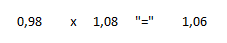 2. „Centrové léky“ – ostatní „nechronická“ onemocnění
2.2.2. Ostatní onemocnění -  (cca onkologie a hemato-onkologie)
Násobené 102% počtu unikátních pojištěnců
98% 12ti násobku průměrné měsíční úhrady
snížený průměr úhrady za pojištěnce z roku 2011
nárůst pojištěnců
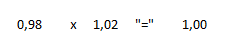 2. „Centrové léky“ – změny oproti roku 2013
Maximální úhrada stanovena nad celou skupinou diagnóz
Není porovnání s celostátním průměrem
Metabolické choroby – bez limitace počtu pojištěnců
3. Úhrada formou případového paušálu

(„DRG úhrada“)
DRG se v roce 2014 stává pro mnoho ZZ hlavním a jediným úhradovým mechanismem 
(pokud neuzavřou smlouvu jinak)
2014
2007
2008
2010
2012, 2013
DRG
DRG
Mimo DRG
Globální
 paušál
DRG
DRG
Mimo DRG
Mimo DRG
DRG se v roce 2014 stává pro mnoho ZZ hlavním a jediným úhradovým mechanismem
Nejde o „čistou úhradu“ DRG
2014
2007
2008
2010
2012, 2013
DRG
DRG
Individ. stanovený „globální“ paušál; 
DRG je produkční kritérium
Mimo DRG
Globální
 paušál
DRG
Mimo DRG
Mimo DRG
3. Úhrada lůžkové péče – formou globálního paušálu, stanoveného přes parametry DRG
Princip – Individuálně stanovená paušální úhrada (IPU)
Jednotná ZS = 22 tis. Kč (všechny nemocnice i ZP)
Specializační koeficienty (KS) pro jednotlivé DRGs 
Koeficient přechodu pojištěnců (KPP)
Vymezení IPU oproti referenč. období – limity: 0,97 – 1,5
Pro dosažení IPU je třeba naplnit produkci (měřenou DRG klasifikací) na 97% roku 2012
Odečítá se extramurální péče
3. Úhrada lůžkové péče
Zjednodušený výklad – 3 kroky
Stanovení individuální paušální úhrady nemocnice:Jde o maximum, které nejde v úhradě 2014 překročit; (Nicméně je potřeba v r. 2014 splnit produkční kriteria k tomu, aby tento nárok byl naplněn)
Jaká musí být produkce 2014 k tomu, aby se splnil nárok podle bodu a)?Jak bude redukována úhrada podle a), pokud nemocnice podmínky nesplní?
 Co se stane, pokud nemocnice překročí  r. 2014 svojí produkcí podmínky b)? (To není nikde závazně popsáno, ale je užitečné se nad tím zamýšlet)
3. Úhrada lůžkové péče 
a) maximum, které je možné získat 2014
Je determinováno „historií“:
Počet případů v DRG skupinách r. 2012 
Rel. váhy 2012
Specializační koeficienty pro jednotlivé DRGs 
Základní sazba (jednotná) = 22 tis. Kč
Koeficient přechodu pojištěnců (mezi ZP; podle krajů)
Omezení získané hodnoty v Kč oproti úhradě 2012; (limity jsou 0,97 – 1,5)
3. Úhrada lůžkové péče
Zjednodušený výklad
Stanovení individuální paušální úhrady nemocnice:Jde o maximum, které nejde v úhradě 2014 překročit; (Nicméně je potřeba v r. 2014 splnit produkční kriteria k tomu, aby tento nárok byl naplněn)
Jaká musí být produkce 2014 k tomu, aby se splnil nárok podle bodu a)?Jak bude redukována úhrada podle a), pokud nemocnice podmínky nesplní?
 Co se stane, pokud nemocnice překročí  r. 2014 svojí produkcí podmínky b)? (To není nikde popsáno, ale je užitečné se nad tím zamýšlet)
3. Úhrada lůžkové péče 
b) podmínky produkce 2014 (zjednodušeno)
Jsou dány poměřením CM 2014 versus 2012, přičemž
a) stačí  97% CM při zachovaném CMI 
b) při zvýšení CMI (2014 versus 2012) je potřeba více než 97% CM 
c) (k výpočtu ad b) je uvedena mat. funkce, ale v praxi je možné věc zjednodušit a stanovit pro nemocnici cílové hodnoty počtu případů a CM)
3. Úhrada lůžkové péče
Zjednodušený výklad
Stanovení individuální paušální úhrady nemocnice:Jde o maximum, které nejde v úhradě 2014 překročit; (Nicméně je potřeba v r. 2014 splnit produkční kriteria k tomu, aby tento nárok byl naplněn)
Jaká musí být produkce 2014 k tomu, aby se splnil nárok podle bodu a)?Jak bude redukována úhrada podle a), pokud nemocnice podmínky nesplní?
 Co se stane, pokud nemocnice překročí  r. 2014 svojí produkcí podmínky b)? (To není nikde popsáno, ale je užitečné se nad tím zamýšlet)
3. Úhrada lůžkové péče 
c) K čemu může být dobrá „nadprodukce“?
„Nadprodukce“ (= „neuhrazený CM“) má význam
jako „rezerva“ pro případ srážek při revizích 
hypoteticky jako základ pro výpočet Individuální paušální úhrady v roce 2016 (nikdo ale neví, zda vyhláška pro roky 2015 a 2016 bude stejná, resp. které principy bude kopírovat a které opustí).
Přednosti a nevýhody úhradové vyhlášky 
pro 2014
Sjednocení ZS mezi různými zdrav. pojišťovnami
Sjednocení principu úhrady (přes DRG) u všech skupin DRG (vše je alfa mimo kardiostimulátory/vertery)
Nemocnice se stejným spektrem DRG skupin mají stejnou úhradu (předpokládáme, že mají stejný KS)
KS (Koeficient specializace) není moc srozumitelný ....
Do DRG úhrady je zavzato i to, co se pro ni evidentně nehodí (např. psychiatrie)
Není jasné, jaký bude další vývoj (jaká bude další úhradová vyhláška)
RV 2012, 2014
Ks
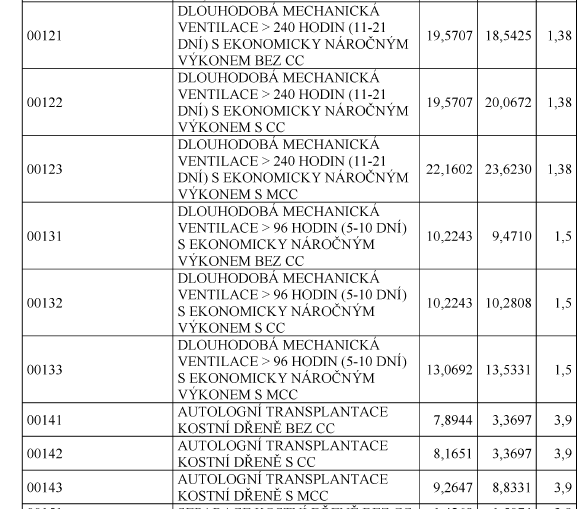 Koeficient specializace 
v tabulce rel. vah
Jak rozumět koeficientu specializace?
Je to jedna proměnná v predikčním modelu pro náklady nemocnice (1,1  1,38  1,5  1,7  3,9)
Zdůvodnění - predikce DRG klasifikací s jednou sadou RV a jednou ZS nefunguje (v ČR) a v praxi musí být něčím korigována
KS není opravou („špatně spočtených“) relativních vah bazí, u nichž je uveden !!!
Stanovení Individuální paušální úhrady (IPU)
Upravená referenční produkce - casemix
22 000,- Kč
Koeficient přechodu pojištěnců
Léky na hemofilii, kryoprotein, plasma
Stanovení Individuální paušální úhrady (IPU)
22 000,- Kč
Změna počtu poj. vážená náklady
Léky na hemofilii, kryoprotein, plasma
Stanovení Individuální paušální úhrady (IPU)
Upravuje RV každého případu Nabývá hodnot 1,1 – 3,9
1,1 – tento případ léčí „všude“
3,9 – koncentrovaná, 
         specializovaná péče
	- příloha 10 vyhlášky
Limity meziroční změny omezují změnu IPU oproti skutečnému historickému paušálu
Maximální změna je
150% - 97% 
historického paušálu
Nárok na IPU je podmíněn naplněním 97% referenční produkce, měřené casemixem
Nárok na IPU je podmíněn naplněním 97% referenční produkce, měřené casemixem
.....a casemix je podmíněn adekvátním počtem případů
Aby nedošlo k ponížení CM, měl by PP kopírovat CM s max. rozptylem přibližně 5%
Stanovení úhrady případovým paušálem v roce 2014
35
Stanovení úhrady případovým paušálem v roce 2014
36
Nárok na IPU je podmíněn naplněním 97% referenční produkce, měřené casemixem
Nemocnice obdrží celý IPU, pokud její produkce (upravený CM/případ) neklesne pod 97% referenčního období
Od celkové úhrady je odečtena úhrada extramurální péče
Z úhrady se odečte úhrada za extramurální péči, která je oceněná hodnotami bodu roku 2014
DRG pro rok 2014 a interní sledování výnosů (controlling)
Jak pracovat s koeficientem specializace? (KS)
Zopakujme si
KS není opravou špatně spočtené RV skupiny, u které je uveden
KS koriguje „chybně“ stanovenou (DRG systémem s jednotnou ZS) predikci nákladů celé nemocnice
Z toho plyne, že je vhodné (pomocí individuálního průměrného KS nemocnice) vypočítat a aplikovat (v oblasti controllingu) individuální ZS
Možný postup pro controlling
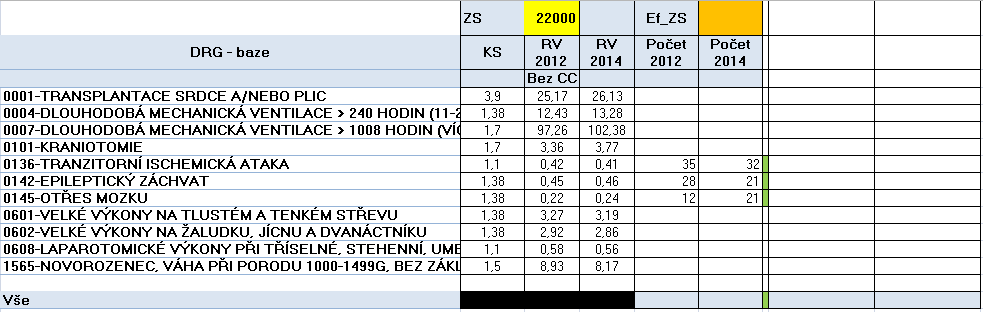 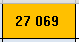 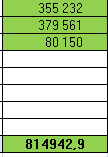 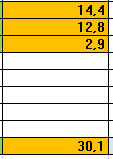 (Porovnat s limity 0,97-1,5)
Vypočítat efektivní ZS
„Maximální nárok“ =  22 tis. Kč x ∑(KS x RV_2012 x PP_2012)
(s aplikací limitů KPP, limitů atd.))
„Efektivní ZS“ = „Maximální_nárok“  / (RV_2014  x  PP2012 )
Co je zapotřebí sledovat během roku 2014?
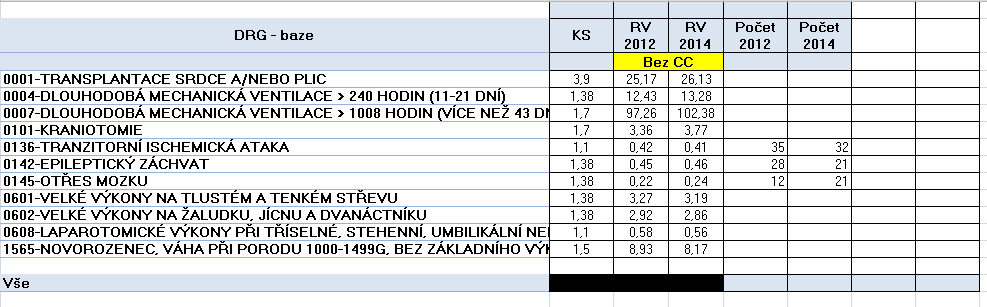 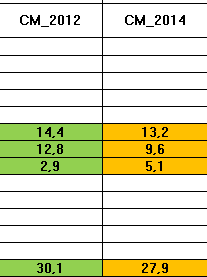 Efektivní ZS = Maximální fin. nárok / CM roku 2012 (RV 2014)

(tentokráte už bez koeficientu KS)
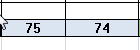 Bilance ∑CM:  (RV_2014 x počet_2012) versus (RV_2014 x počet_2014)
Bilance ∑počtu případů: počet_2014 versus počet_2012
Vyhodnocení obojího (∑)  -
Plánovat po jednotlivých bazích?
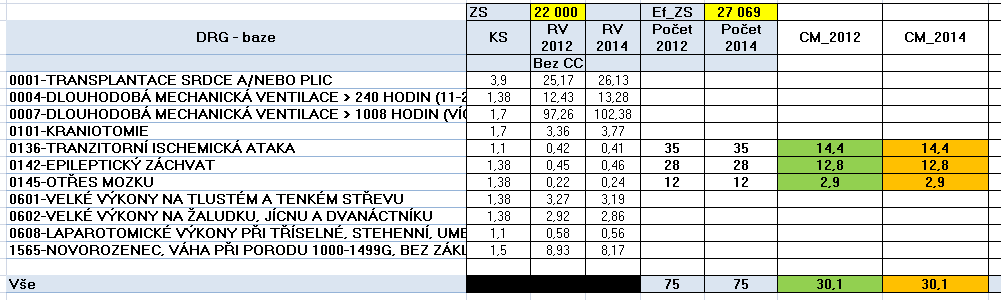 75
33
Základ plánu = cílové hodnoty PP a CM za nemocnici
Rozpracování plánu = cílové hodnoty PP a CM za kliniku, resp. za kliniku a bazi
Sledování a úprava plánu
Proč má vyhláška takovouto podobu?
Výchozí podmínky
Důsledky několikaletého období globálních paušálů

Extrémní nerovnosti v základních sazbách mezi ZP
ZZP základní sazby od 11 000 Kč do 39 000 Kč
ZZP průměrná ZS 26 200 Kč

VZP základní sazby od 15 000 Kč do 60 000 Kč
VZP průměrná ZS 34 400 Kč
Srovnání ZS VZP a ZZP – 2012
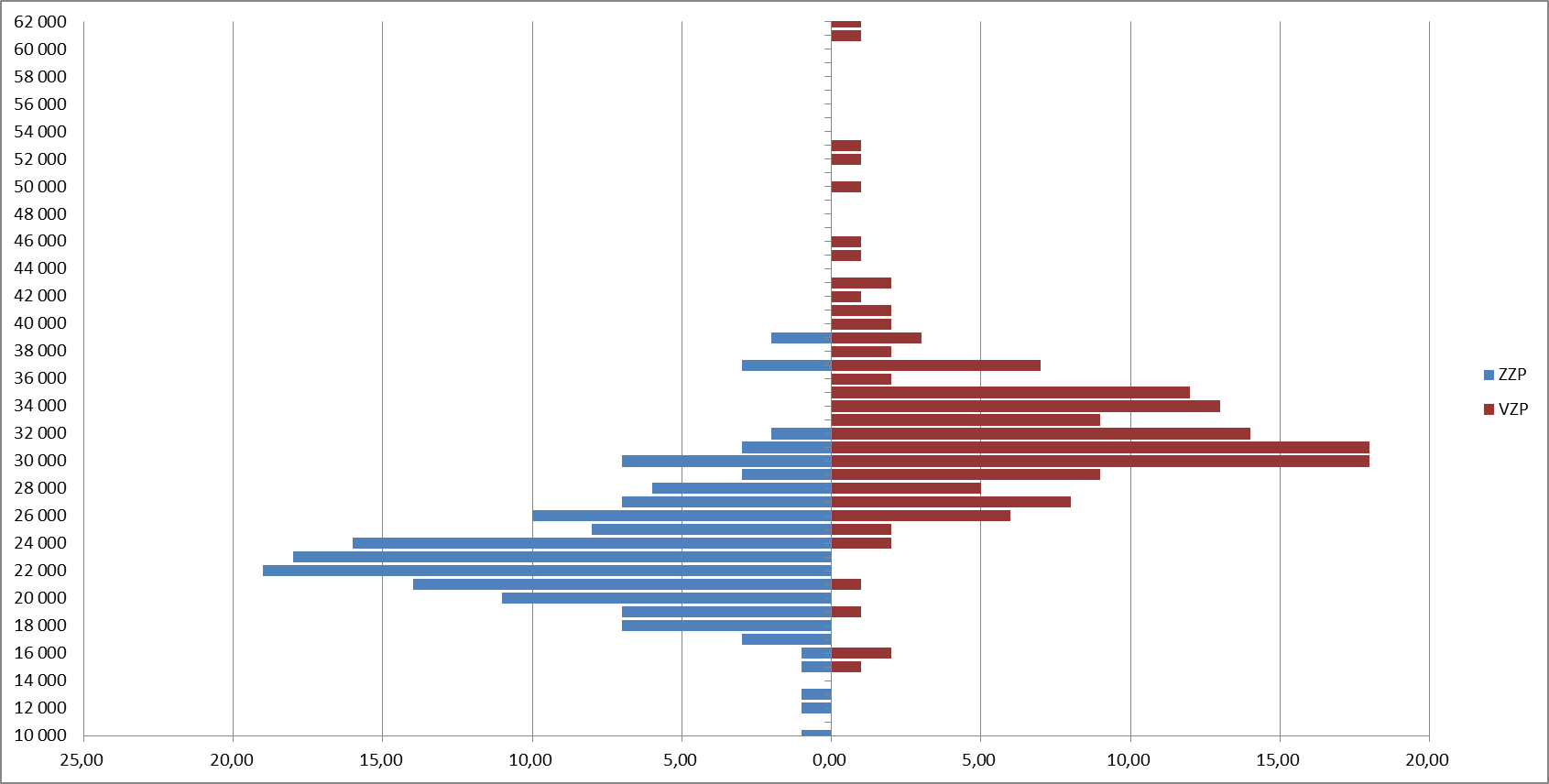 Základní sazba
Počet nemocnic
Výrazné sblížení ZS VZP a ZZP – 2014
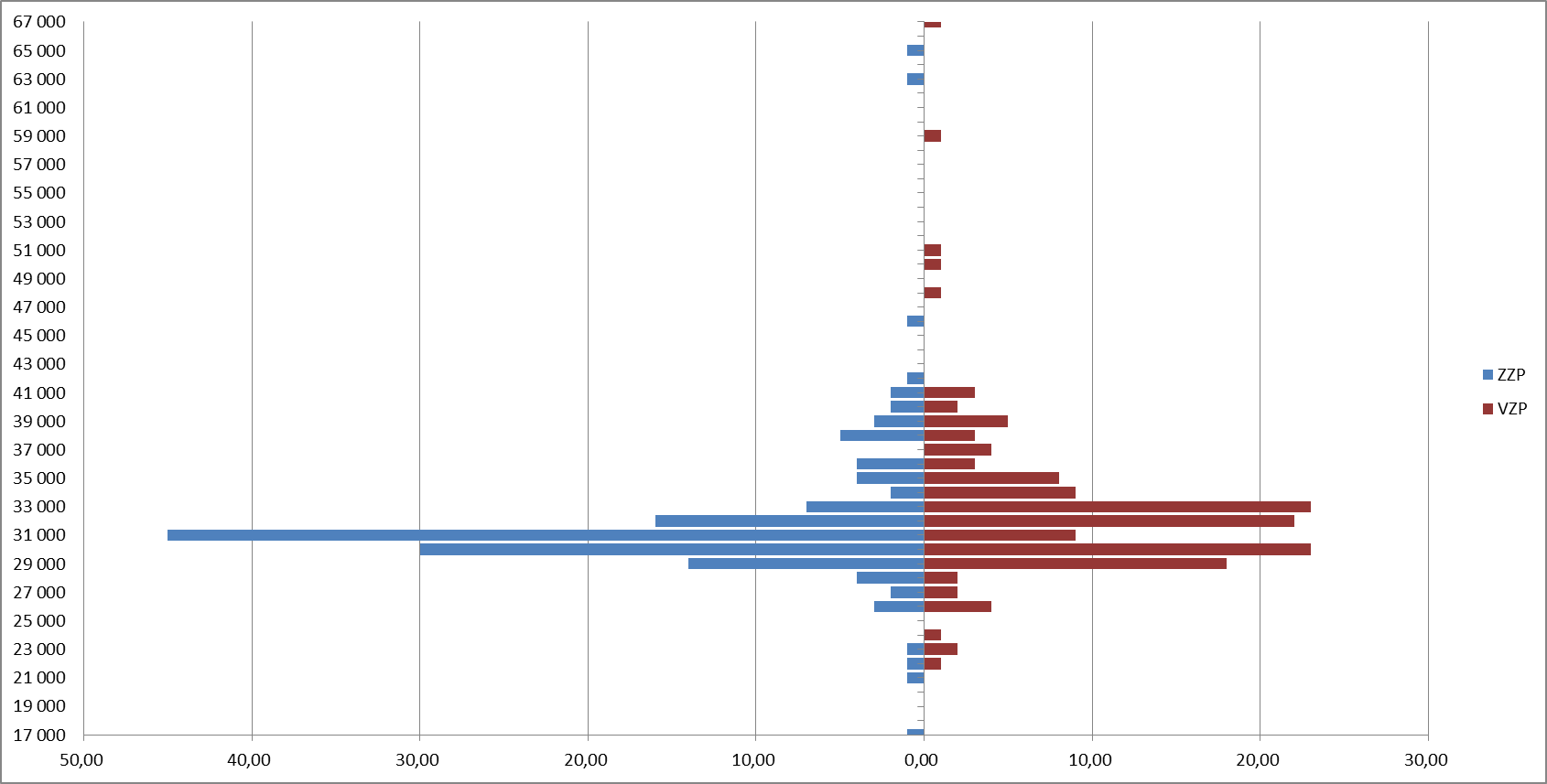 Základní sazba
Počet nemocnic
Proč nejsou ZS stejné?
Vliv limitu (21 tis. x 1,5 = 32,5 tis.)
ZS mezi nemocnicemi se zvyšují, avšak nesbližují (vývoj podle kategorií nem.)
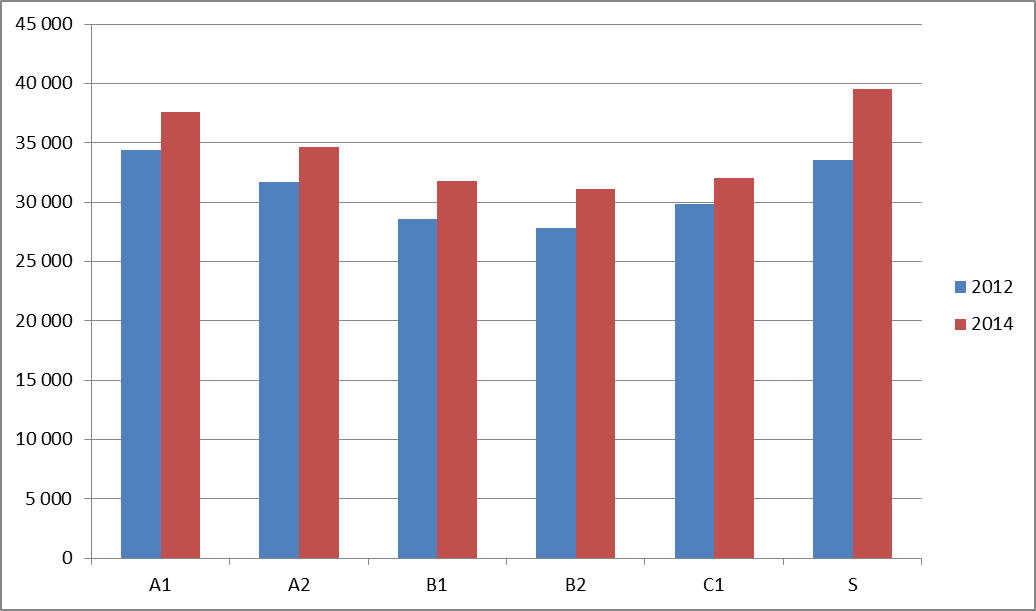 Má tedy smysl zabývat se v roce 2014 DRG?
ANO - nárok na stanovený paušál (IPU) je podmíněn naplněním 97% referenční produkce, měřené casemixem - DRG
Nemocnice obdrží celý IPU, pokud její produkce (upravený CM/případ) neklesne pod 97% referenčního období
4. Ambulantní složka úhrady
Ambulantní složka úhrady nemocnice
Hodnota bodu a výše úhrady – dle přílohy 2 – 8 vyhlášky (rtg, praktici, amb. specialisté atd....)
Stanoven pevný strop po maximální úhradu ambulantní péče
......nehraje roli historická hodnota bodu !!!
Regulační omezení 
	- opatření proti účelovému kódování
Cílené šetření
Vyhledání konkrétních případů
V případě zařazení do skupiny s vyšší RV dojde ke snížení úhrady takto:
(CMpůvodní – CMrevidovaný) x 2

Náhodné šetření
	((CMpůvodní – CMrevidovaný ) / (CMpůvodní )) x Σ CM baze x 0,8

Významný vzorek (více než 5% případů DRG baze, min 30), jinak koeficient 0,2 (méně než 5%, avšak alespoň 10 případů)
Snižuje hodnota CM, který byl vykázaný a uznaný, ne CMred
Regulační omezení 
	- opatření proti účelovému kódování
Kdy lze uplatnit:
Pokud zdravotní pojišťovna sdělila poskytovateli do 30. dubna 2014 hodnotu vyžádané extramurální péče 
Pokud zdravotní pojišťovna oznámila poskytovateli nejpozději týden před započetím revize, jestli se bude jednat o revizi náhodného vzorku případů či o revizi vybraných jednotlivých případů
Ambulantní specialisté
Úhrada péče ambulantních specialistů – příloha 3 vyhlášky 428/2013 Sb
Zachován stejný princip jako v roce 2013, avšak reaguje na výrok ÚS
Výkonový způsob úhrady, při nárůstu výkonů degresivní hodnota bodu, avšak jiný výpočet a degrese je plynulá
Jiný způsob regulace – plynulejší
Uplatnění regulace je podmíněno zveřejněním průměrných úhrad za  ZULP, ZUM a vyžádaná vyšetření ze strany ZP do 30. 4. 2014
Úhrada péče ambulantních specialistů – příloha 3 vyhlášky 428/2013 Sb
HB = 1,02; FS = 0,30
HB = 1,02 pouze tehdy, pokud počet bodů na UOP bude stejný jako v roce 2012, pokud bude vyšší, VS se proporcionálně snižuje
Úhrada péče ambulantních specialistů – regulace
Průměrná úhrada ZULP (ZUM, vyžádaná péče) na UOP
Při překročení:
zdravotní pojišťovna sníží poskytovateli celkovou úhradu o částku odpovídající součinu 2,5 % z překročení uvedené průměrné úhrady  a počtu unikátních pojištěnců v hodnoceném období za každé započaté 0,5 % překročení uvedené průměrné úhrady, nejvýše však 40 % z překročení
1000 UOP,  ZULP/UOP 2012 8000, ZULP/UOP 2012 8400,
Sankce: 0,025 * 400 * 1000 * 10, tedy 25% z překročení
Co se zásadně mění a jaké motivace to přináší
Individuální kontrakty
Pro většinu poskytovatelů zrušení této oblasti
Různá změny jednotkové ceny za případ
Co dál se zaváděním jednodenní chirurgie?

Centra – bez významnější změny, přetrvává problém dostupnost x nárůst nákladů
Úhrada formou případového paušálu - shrnutí
Ve spoustě kontraktů pojišťovna-poskytovatel největší změna v objemu úhrad za poslední dekádu
Pro většinu nemocnic – znatelné navýšení úhrady oproti roku 2013 i 2012
IPU nemocnice neovlivní (pravděpodobně)
CM – pro získání plného IPU:
97% CM, přibližně o 5% méně případů
Kvalita kódování
Extramurální péče je čistý náklad
Jaké jsou dlouhodobé motivace aneb co dál s Ks?
Děkuji Vám za pozornost